Pazarlama İletİşİm Teknİklerİ KapsamInda Fuarlar, Festİvaller, YarIşmalar, Etkİnlİk Yönetİmİ, E-Pazarlama ve Sosyal Medya
Pazarlama İletişim Teknikleri-14. Hafta
Fuar Nedir?
Fuar, ticaretle ilgili ürün ya da hizmetlerin, teknolojik gelişmelerin, bilgi ve yeniliklerin tanıtımı, pazar bulunabilmesi ve satın alınabilmesi, teknik iş birliği, geleceğe yönelik ticari ilişki kurulması ve geliştirilmesi için, belirli bir takvime bağlı olarak, düzenli aralıklarla genellikle de aynı yerlerde gerçekleştirilen bir tanıtım etkinliğidir(Özmen, 2013: 159).
Fuarların Bütünleşik Pazarlama İletişimi Açısından Önemi
Bütünleşik pazarlama iletişimi süresince odak nokta, üretilen ürün ve/veya hizmetlerin ve firmanın en iyi şekilde tanıtılması olması ve tüm iletişim yöntemlerinin birbirini destekleyecek biçimde kullanılması gerekmektedir. 
Bundan dolayı ticari ihtisas fuarları, bütünleşik pazarlama iletişimi sürecinin çok önemli bir parçasını oluşturur ve diğer iletişim çabalarının etkinliğinin arttırılmasına yardımcı olur (MEB(a), 2011: 55).
Fuarların Bütünleşik Pazarlama İletişimi Açısından Önemi
Özellikle fuarlar, kuruluşu hedef kitlesiyle yüz yüze getirmesi açısından önemli bir halkla ilişkiler ortamı olmakla birlikte diğer yandan, fuarlarda ulusal ve uluslararası yeni iş anlaşmaları imzalamak için fırsatlar söz konusudur ve halkla ilişkiler uzmanlarının fuarı ziyaret edecek hedef kitleleri önceden analiz etmeleri, gerekli hazırlıklarını buna göre yapmaları gerekir(Ergüven, 2012: 89).
Fuarların Bütünleşik Pazarlama İletişimi Açısından Önemi
Ancak fuar düzenlemeleri, açılış kokteyli, broşür, hediyelik eşya, çeşitli şovlar, video ve film gösterileri gibi pek çok etkinliği birlikte düşünmeyi gerektiren zahmetli, fakat  zevkli bir iştir(Gürgen, 2009: 178). 
Özellikle  ihtisas fuarları, kendi içerisinde öncelikle bir iletişim çalışması olmakla beraber bütünleşik pazarlama iletişiminin temelini oluşturan ürün-fiyat ve dağıtım unsurları üzerinde önemli ölçüde etkili olmakta, bu unsurlar hakkında alınacak karar ile ilgili bilgi toplanmasına, veri elde edilmesine katkı sağlamakta ve tüm bunlara paralel olarak da söz konusu unsurların tanıtımını da aynı şekilde yardımcı olduğu için bütünleşik pazarlama iletişimi sürecinin işlerliğinde önemli bir rol üstlenmektedir(MEB (a), 2011: 57).
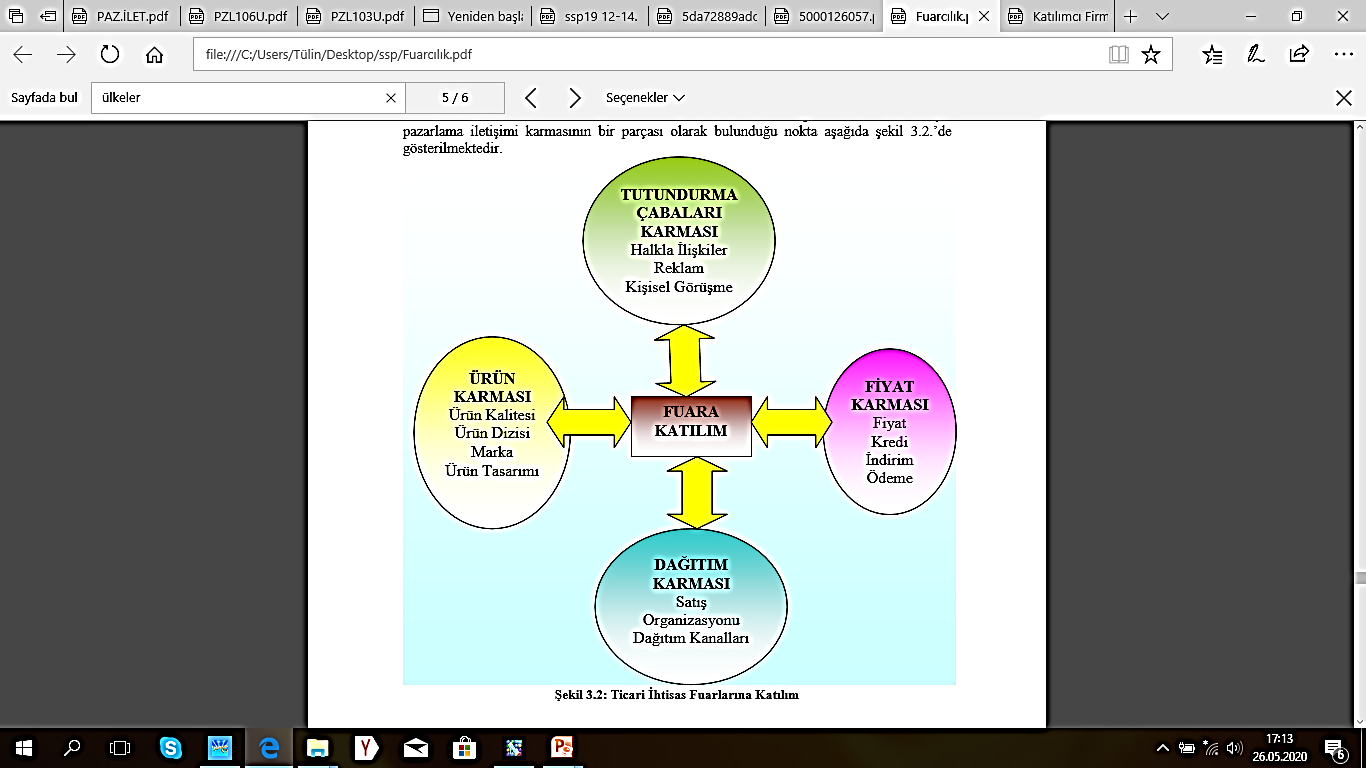 (MEB (a), 2011: 57)
Fuarların Katılımcı İşletmelere ve Ziyaretçilere Sunduğu Fırsatlar(Güven ve Ceylan, 2019: 281)
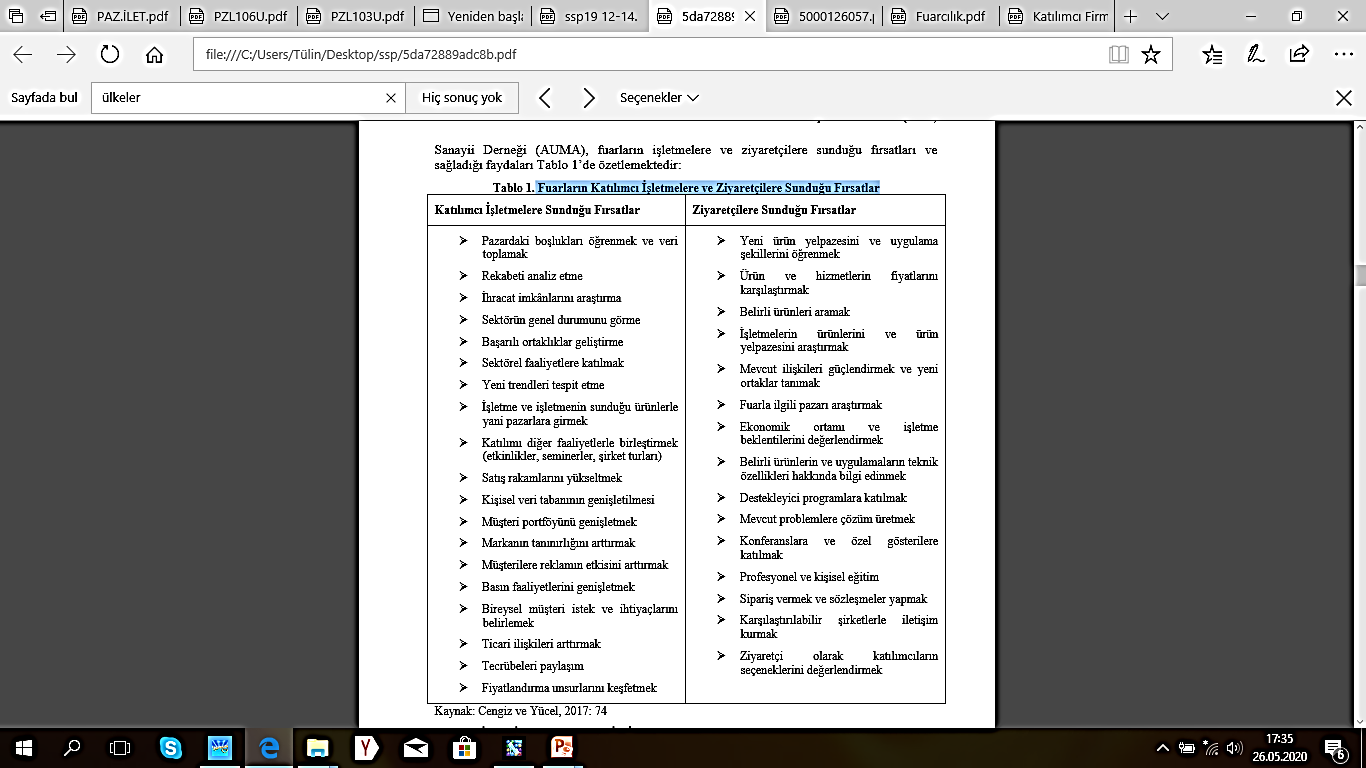 Fuarların Sınıflandırılması(Güven ve Ceylan, 2019: 279-280)
Fuarlar ulaşılması hedeflenen kitlenin coğrafyasına göre ve düzenleme amacına göre iki şekilde sınıflandırılmaktadır. 
Ulaşılması hedeflenen kitlenin coğrafyasına göre fuar türleri:
Bölgesel Fuarlar; bir bölge içerisinde organize edilen fuarlardır ve çok geniş kitlelere hitap etmese de tüm fonksiyonlarıyla fuarların temel kurallarına uygun olarak düzenlenirler. Genellikler fuar isimleri içerisinde bölge ismi belirtilir.
Fuarların Sınıflandırılması(Güven ve Ceylan, 2019: 279-280)
Ulusal Fuarlar; genellikle diğer ülkelere de açık olmalarının yanı sıra tüm ülke vatandaşlarını hedef kitle olarak belirleyen fuarlardır. Bu fuarlar, fuarın yapıldığı yerin ismini çoğunlukla alır ve ülke genelinde geleneksel, sosyal ve ekonomik birer faaliyet özelliği taşımaktadırlar. 
Uluslararası Fuarlar; yapı olarak globalleşmiş bir özellik taşır ve ulusal boyutta katılımcı ve ziyaretçilere açık oldukları gibi uluslararası boyutta da katılımcı ve ziyaretçiler yer almaktadır. Hem ulusal hem de uluslararası piyasadaki işletmeleri bir araya getiren bu fuarlar, işletmelerin global olarak rakiplerini incelemesi, yeni pazarlar ve hedef kitleler kazanması açısından önemli olan fuarlardır.
Düzenleme amacına göre fuarlar:
Genel Fuarlar; belirli bir sektörü veya ürün grubunu esas almaksızın, çeşitli mal ve hizmetlerin beraber sergilendiği ve bunların ticari tanıtımının yapıldığı, içinde sosyal ve kültürel etkinliklerin de bulunabileceği, en az elli katılımcının yer aldığı, süresi on beş günü geçmeyen etkinliklerdir. Bu fuarlarda belli bir ürün ya da hizmet yoktur. Tüm sektörler aynı fuarda yer alabilmektedir. En iyi örneklerden birisi, İzmir Enternasyonal fuarıdır. 
Ticari İhtisas Fuarları; yalnızca düzenlendiği konuda üretilen malların sergilenmesine izin veren, geniş halk kitlelerinden ziyade işadamlarını yüz yüze getiren daha dar kapsamlı fuarlardır. Gıda İhtisas Fuarı, Sanayi İhtisas Fuarı, vb. İşletmeler hem tanıtım hem de pazarlama aktivitelerini bu fuarlar sayesinde eş zamanlı olarak yürütebilmektedirler.
Entegre Fuarlar; ana bir ürünle ilgili diğer ürün, mamul, yarı mamul, ekipman ve hammadde gibi temel ve yan dalları kapsayacak şekilde entegre edilerek düzenlenen etkinliklerdir. Örneğin, Danimarka’da düzenlenen sütçülük ve süt ürünleri fuarı gibi. 
Tüketici Fuarları; toplumun her kesimine açık şeklinde olan hem de tüketim mallarının sergilendiği fuarlardır. Tüketici fuarlarının, toplumdan her kesimine açık olması, hem merkez hem de komşu ülkelerden ziyaretçilere ulaşılabilmesini sağlayarak fuarın verimliliğini arttırmaktadır.
Festİvaller (Ergüven, 2012: 89-90)
Festival denince çoğunlukla şehir veya bölge yönetimlerinin düzenlediği, kültür/sanat etkinlikleri akla gelir ve çoğunlukla bu etkinlikler ülke, bölge ve şehir tanıtımları için sıklıkla kullanılan bir halkla ilişkiler ortamıdır. 
Hem turist çekme hem de medyanın ilgisini o bölgeye yoğunlaştırmada festivaller çok önemlidir. Çünkü bu sayede marka olmuş pek çok şehir vardır. 
Diğer yandan ticari markaların da günümüzde festivaller düzenlediğini veya farklı festivallere sponsor oldukları görülür.
Festivali kendisi düzenleyecek olan bir kuruluş, ağır bir yükün altına girer ve çok ciddi bir planlama aşaması barındıran bu organizasyonda, eğer başarılı bir performans sergileyemezse, kuruluşun imajına zarar verebilir.
Festİvaller (Ergüven, 2012: 89-90)
Ticari markaların düzenlediği bazı festivaller, ücretli olabilmektedir. Çok ünlü sanatçıların katıldığı organizasyonlar buna örnektir. 
Dikkat edilmesi gereken nokta, hedef kitlenin böyle bir etkinliğe katılmak için para ödemeye gönüllü olması gerektiğidir. 
Hedef kitle; sıradan veya fazlasıyla aşina oldukları bazı sanatçıları festival kapsamında ücret ödeyerek izlemek istemeyecektir. 
Bu tarz içeriğe sahip festivallerin ücretsiz olması daha doğrudur. 
Ayrıca kuruluşlar halkla ilişkiler planları çerçevesinde bir festivali kendi başlarına düzenlemek yerine, var olan bir festivale de sponsor olabilirler.
YarIşmalar (Ergüven, 2012: 90)
Kuruluşlar, hedef kitlelerinin ilgisini çekecek ve kurum imajını kuvvetlendirecek çeşitli yarışmaları, bir halkla ilişkiler organizasyonu olarak kullanabilirler. 
Sanat, spor, bilim ve farklı alanlarda düzenlenebilecek olan yarışmalar geniş halk kitlelerine yönelik olabileceği gibi, kuruluşun stratejik iletişim planı çerçevesinde ulaşmaya çalıştığı daha dar bir kesime de hitap edebilir. 
Kitlesel bir halkla ilişkiler aracı olan yarışmaların sonucunda bir ödül olması, kazananların bir törenle ödüllendirilmesi gibi ek etkinlikler medyanın ilgisini çekecek ve organizasyonun haber olma şansını artıracaktır. 
Bu sayede hem kuruluş hem de onun ürettiği ürünler tanıtılmış olur. Bu sebeple pazarlama iletişiminde de etkili bir araç olarak yarışmalar kullanabilmektedir.
Etkİnlİk Yönetİmİ(Uzoğlu Bayçu, 2009: 245-249)
Hedef kitle ve medya için özellikle düzenlenen ve ilginç açıklamalar, gösteriler ve faaliyetlerden oluşan haber değeri taşıyan (veya yaratılan) organize olayların planlanıp yürütülmesine denir.
Yarışma, sergi, açılış, toplantı, konferans, vb. gibi görünürlük ya da katılımla ilgili düzenlenen faaliyetlerdir. Başarılı bir etkinliğin düzenlenmesi için gerekli olan ipuçları ise;
Etkİnlİk Yönetİmİ(Uzoğlu Bayçu, 2009: 245-249)
Eğer olanaklı ise uzman bir koordinatör tutulmalı,
Gerçekçi amaçlar oluşturulmalı,
Profesyonelce hazırlanmış ve basılmış davetiyeler hazırlanmalı,
Yeterli insan gücü istihdamı sağlanmalı ve görevler en küçük detaylara kadar belirtilmeli,
Basın duyuruları için oldukça titiz ve detaylı bir hazırlık yapılmalı,
Gerekli yerlerden izin ve onay alınması gerekiyorsa bunun zamanında ve yetkililerce yapılması gerekir,
Etkinlik için doğru zaman seçildiğinden emin olunmalı. Bu durum özellikle basında yer almak için son derece önemlidir.
Etkinliğin planlanması ve yürütülmesinde dikkat edilmesi gereken bazı noktalar:
Tarihin belirlenmesi; aynı tarihte önceden belirlenmiş önemli bir etkinliğin düzenlenip düzenlenmediğinin kontrol edilmesi gerekir.
Konu ve konuşmacıların seçimi; planlanan etkinlik bir konferans veya toplantı türünde ise konuşmacılar ile konunun belirlenmesi önemlidir. Çünkü hedef kitlenin ilgisi üzerinde bir konu seçildiğinde ya da hedef kitlenin takip ettiği bir konuk konuşmacı çağrıldığında katılım yükselir.
Konuk listelerinin hazırlanması ve duyurulması; en zor işlerden biridir. Konuyla ilgili akademisyen, uzman, yerel ve ulusal çaptaki yüksek makamdakiler, milletvekilleri, parti temsilcileri, vb. protokolü oluşturan kesim gibi unsurlara dikkat edilerek hazırlanmalıdır.
Basın davetiyelerinin hazırlanması ve duyurulması; öncelikle davet için davetiye basılıp basılmayacağına karar verilmelidir. Davetiye yerine kullanılması düşünülen araçlar belirlenmelidir. Ayrıca davet mesajının içeriği oluşturulmalıdır. Ayrıntı verilmesi gerekiyorsa verilmelidir.
Rezervasyonlar; otel, restoran, toplantı yeri gibi önceden ve zamanında yapılması gereken işlemler ihmal edilmemelidir.
Bastırılacak materyaller; davetiye, el kitapçıkları, program metinleri, rehberlerin, haritaların, kurumun tarihçesi gibi şeyler önceden belirlenmeli ve ona göre bütçe ayrılmalıdır.
Konuşma metinleri; etkinlikte konuşacak kuruluş yöneticisinin vereceği mesajlara yönelik metnin hazırlanması önemlidir. Bunun için halkla ilişkiler uzmanları görevlendirilir. Ayrıca yabancı konuklar için çeviri gerekiyor ise tercümanla anında tercüme yapılması sağlanmalıdır.
Protokol düzeni; üst düzey yetkililer, kıdemli personel ve diğer personel gibi hem taktim hem de oturma düzeni açısından işlerin organize edilmesidir.
Özel gösteriler ve teşhir programlarının planlanması; program içerisinde amaca ve hedef kitleye göre gösteri ve düzenlemelerin yapılması gerekir.
Ayrıntıların organize edilmesi; mekanın çeşitli yerlerine, kapı girişlerine ve masalara yerleştirilecek çiçek buketleri, ziyaret defterleri ve diğer ayrıntıların atlanmadan düşünülmesi gerekir.
Organizasyonun kontrolü; etkinlikte görev alanlardan organizasyon çerçevesindeki her şey kontrol edilmeli ve çıkabilecek aksaklıklar düşünülerek tedbirlerin alınması gerekir.
Dekor; sadece organizasyonun yapılacağı yer açısından değil, çalışanlardan  sahneye hatta ortamın rahat ve göz alıcı oluşuna kadar pek çok şeyi kapsar. Bunların hepsinin düzenlenmesidir.
Ulaşım; etkinliğe ulaşımın sağlanması gerekir. Bunun için olanaklar oluşturulmalı ve düzenlenmelidir.
İkram; etkinlikte sunulacak ikramlıklar belirlenmeli ve bunların nasıl verileceği, protokol düzenlemesi gerekiyorsa yapılmalıdır.
E-Pazarlama (Okumuş, B.T.: 226-233)
Amerikan E-Pazarlama Birliği’nce elektronik pazarlama, “bir web sitesi adresi içeren her türlü pazarlama çabası” olarak tanımlanmış ve bu çabalar, doğrudan posta programlarından magazin reklamlarına, radyodan işletme kartlarına kadar çok geniş bir alanı ifade eder. Elektronik pazarlamanın özellikleri ise;
E-Pazarlama (Okumuş, B.T.: 226-233)
Kişiye özel üretim: İnternet yoluyla, müşterilerin kişisel istekleri en kısa zamanda öğrenilmekte ve buna uygun mal ve hizmetler sunulmaktadır. 
Zengin içerik: Elektronik Pazarlamada klasik pazarlamada kullanılması oldukça güç olan video, ses, grafik, animasyon gibi araçların hepsini aynı anda ve bir arada kullanma imkânı bulunmaktadır. 
E-tedarik sistemi: Mal veya hizmetlerin tüketicilere akışı için mağaza, işyeri, büro ve benzeri mekânlara daha az ihtiyaç duyulmaktadır. 
E-Reklam: Klasik tutundurma araçları olan kişisel satış, satış geliştirme gibi faaliyetler giderek daha az kullanılır hâle gelmektedir.
E-pazar araştırması: Pazar ve pazarlama araştırmalarında var olan zaman ve mekân sorunu ortadan kalkmakta, çok büyük çapta araştırmalar çok kısa zaman ve düşük maliyetle gerçekleştirilebilmektedir. 
E-müşteri ilişkileri: Elektronik Pazarlama sayesinde, müşteri ilişkileri de basitleşmekte ve nitelik değiştirmektedir. Veri tabanına dayalı müşteri ilişkileri yazılımları sayesinde daha hızlı ve daha etkin müşteri ilişkileri uygulanabilmektedir. Bu yolla pazardan geri bilgi akışının elde edilmesi çok kolay bir şekilde sağlanmaktadır. 
E-iletişim: İşletme içi iletişim, işletme dışı iletişim kadar önemlidir. İnternet aracılığıyla iç ve dış iletişim hem daha hızlı hem de düşük maliyetli olmaktadır.
İşletmelerin tutundurma faaliyetlerini internet ortamında gerçekleştirme olanağına sahip olmaları, bu mecranın online olarak müşterileri ile temas kurularak anında kişisel satış yapabilmesini sağlamaktadır. 
Böylelikle işletmeler, mesafe, zaman ve ulaşım maliyetlerinden kurtulabilmektedir. 
Ayrıca işletmeler oluşturdukları web siteleri aracılığıyla müşterilerine bilgi sunmakta ve eğlendirmek suretiyle hedef kitleleri ile etkileşime geçerek ürün ve hizmetlerini tutundurma faaliyetinde bulunabilmektedir. 
Tutundurma yani pazarlama iletişimi bileşenlerinden bir diğeri olan satış tutundurma ise genellikle işletme müşterilerini internet kullanımına teşvik ettiği gibi çekilişler, ikramiyeler ve demolar (tanıtım diski) gibi  bu kapsamda faaliyetler gerçekleştirilmektedir.
[Speaker Notes: zarlama]
Genel olarak e-pazarlama faaliyetlerinde kullanılan mecralar;

İnternet reklamları (Banner vs.) 
Arama motorları 
Web siteleri 
Bağlılık, referans ve üyelik programları 
E-Posta 
Blog vb.’dir.
[Speaker Notes: zarlama]
Sosyal Medya ve Sosyal Medya Pazarlaması(Okumuş, B.T.: 234-236)
Sosyal medya; katılımcılarının online ortamlarda kendilerini ifade etme, iletişime geçme, gruplara katılma ve bu ortamlara fikir, yorum ve yayınlarıyla katkıda bulunma imkânı sağlayan sosyal içerikli web siteleridir. Sosyal medyanın bireylere sunduğu online ortamda kendilerini ifade etme ve tercihlerini ortaya koyma fırsatı, onu popüler yapmaktadır. 
Sosyal medya pazarlaması ise en yalın ifadeyle sosyal medya kanalları kullanılarak firma ve ürünlerinin tanıtımının yapılmasıdır. Başka bir deyişle sosyal medya pazarlaması; online ortamlarda doğrudan tüketicilere yönelik olarak gerçekleştirilen etkinliklerle, işletmeye ait ürün, hizmet ya da markanın itibarını, bilinilirliğini ve güvenilirliğini artırmak ve tanıtımını yapmaktır
Sosyal Medya ve Sosyal Medya Pazarlaması(Okumuş, B.T.: 234-236)
Sosyal medya pazarlamasının 5 temel amacı vardır: 
1) Müşterilerde marka farkındalığı oluşturma, 
2) Markayı takip eden kişi sayısını yükseltme, 
3) Markanın web sitesinde trafiği artırma, 
4) İlgili linkleri web sitenize yönlendirme, 
5) Müşterilerle iletişimi tetikleme ve yürütme.
Pek çok sosyal medya aracı veya kanalı bulunmaktadır. 
Bunlar; Facebook, MySpace, Youtube, Twitter, Flickr, Wikipedia, vb.’dir.
Sosyal medya araçları 5 grup altında sınıflandırılabilir. 
1) Sosyal haber siteleri; Digg, Reddit, 
2) Sosyal paylaşım siteleri; YouTube, Vimeo, Flicr, 
3) Sosyal ağ siteleri; Facebook, MySpace, mikroblogging olarak da adlandırılan Twitter, LinkedIn, Last FM, 
4) Sosyal cevaplama siteleri; Wikipedia, Wikia, Yahoo Answers, 
5) Sosyal işaretleme siteleri; Delicious, Stumble Upon.
Ancak sosyal medyanın tüm kanalları, pazarlama faaliyetleri için aynı düzeyde etkili değildir. 
Özellikle günümüzde sosyal içerik paylaşımı ve sosyal platformlar, internet teknolojilerindeki gelişimin getirdiği yeniliklerdir ve sosyal etkileşim temel düzeydeki elektronik iletişim imkânlarının tüketici kitleleriyle bağ kurmada ve bu bağı güçlendirmede, amaçlı olarak kullanılmasının hedeflediği görülmektedir.
Örnek Olay
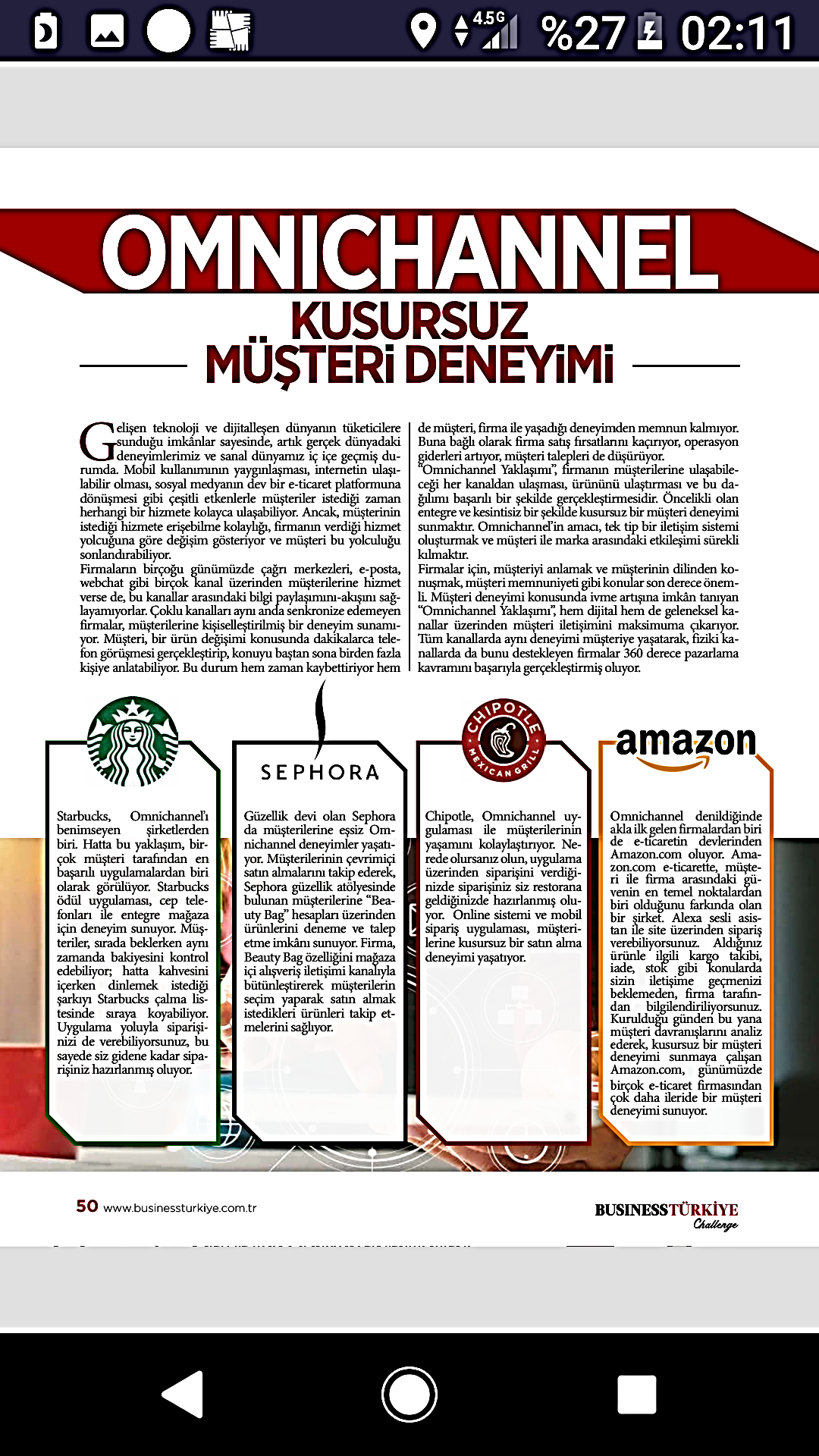 KAYNAKLAR
Gürgen, H. (2009). Halkla İlişkilerde Ortam ve Araçlar. Ed. H. Gürgen, Halkla İlişkiler, Anadolu Üniversitesi AÖF Yayın No: 882, Eskişehir.
Güven, Ö. Z., Ceylan, T. (2019). Fuarların Uluslararası Pazarlar Açısından Önemi: Turizm İşletmeleri Üzerine Bir Araştırma. Alanya Akademik Bakış Dergisi, 3, 3, 277-294.
MEB (a) (2011). Fuarcılık. Halkla İlişkiler ve Organizasyon Hizmetleri Alanı, Ankara: MEB, www.megep.meb.gov.tr/Fuarcılık.pdf.
Okumuş, A. (B.T.). Pazarlama İlkeleri, İstanbul Üniversitesi Açık ve Uzaktan Eğitim Fakültesi Yayını, İstanbul.
Özmen, M. (2013). Diğer Pazarlama İletişim Araçları. Ed. Y. Odabaşı, Pazarlama İletişimi, Anadolu Üniversitesi AÖF Yayın No: 1807, Eskişehir.
Uzoğlu Bayçu, S. (2009). Kurumsal İtibar, Kriz ve Etkinlik Yönetimi. Ed. H. Gürgen, Halkla İlişkiler, Anadolu Üniversitesi AÖF Yayın No: 882, Eskişehir.